THIRD - FIFTH GRADE  | EMPATHY
5 STEPS TO EMPATHY
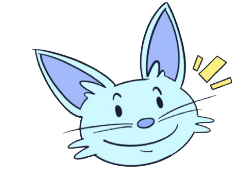 Step 1: Pay Attention!
What is your friend saying?
How would you describe their body language?

Step 2: Connect!
Make a personal connection to how your friend is feeling.
When have you experienced a similar feeling?

Step 3: Imagine!
How do you think your friend feels right now?
How would you feel if this were to happen to you?

Step 4: Ask!
Ask your friend how they are feeling.

Step 5: Act!
Listen attentively to your friend talk about their feelings.
Use your words and actions to show your friend that you care.
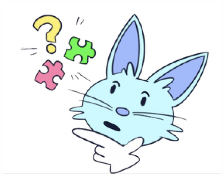 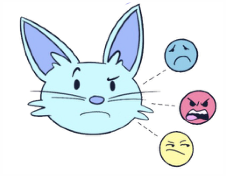 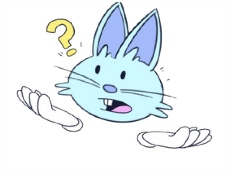 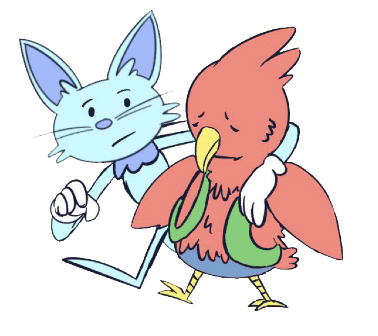 © 2022 OVERCOMING OBSTACLES
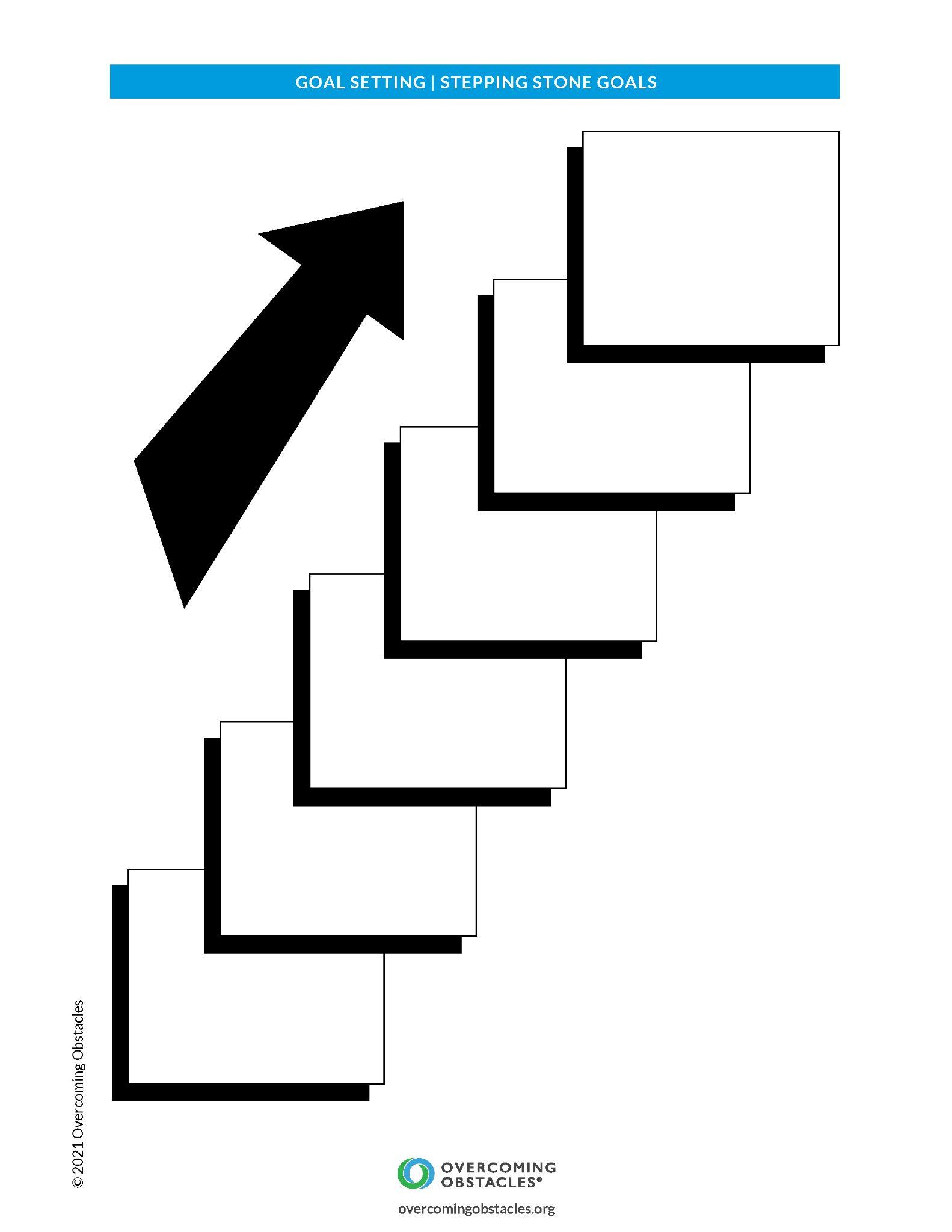